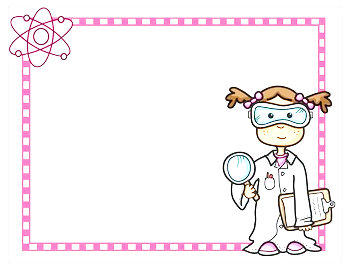 Jan. 12, 2018
PDN from basket
Sharpen Pencil
Sit in assigned seat
Complete PDN on own
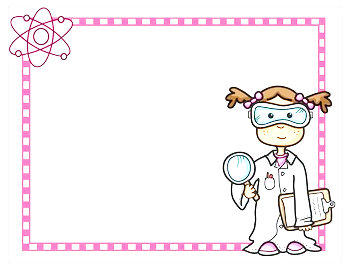 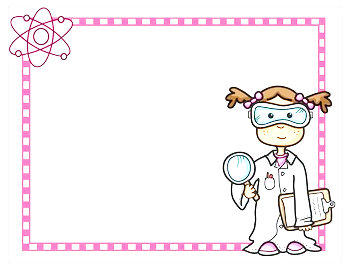 Agenda
7th Grade
K/W/L
5 reading/comprehensive questions
Quizlet over Photosynthesis
Exit Ticket
6th Grade
Types of Rocks ID 
Rock Cycle Anchor Chart
Exit Ticket
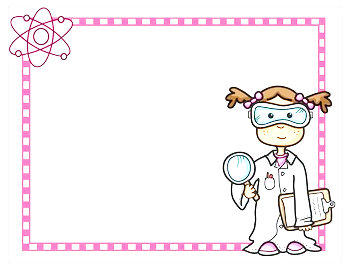 LO’s
7th Grade
We will compare/contrast the structures/functions used in the process of photosynthesis.
6th Grade
We will compare/contrast the 3 main groups of rocks created in the rock cycle.
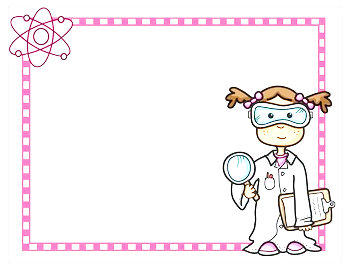 DOL’S
7th Grade
I will complete 5/5 written assessment questions over photosynthesis.
6th Grade
I will complete 5/5 written assessment questions over the rock cycle.
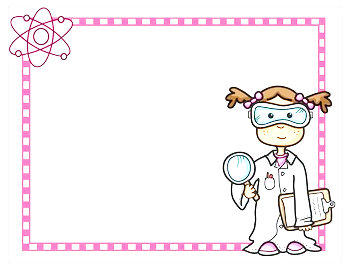 TEKS
7th Grade
7.5A Recognize that radiant energy from the Sun is transformed into chemical energy through the process of photosynthesis.
6th Grade
6.10B Classify rocks as metamorphic, igneous, or sedimentary by the processes of their formation.
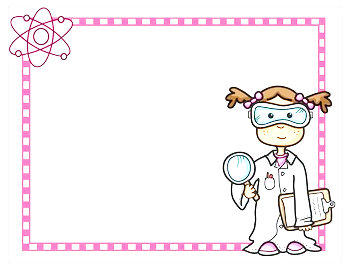 6th Grade
1. PDN over 3 types of Rocks
2. Create Anchor Chart to compare/contrast the three main groups of rocks (Sedimentary, Igneous, Metamorphic)
Use Power Point over Rock Cycle to assist (as a class)
Anchor Chart must include…
Name of Type of rock 
Physical Properties of Rock
Description of how rock is formed
Illustration of rock examples
3 Main Groups of Rocks Anchor Chart
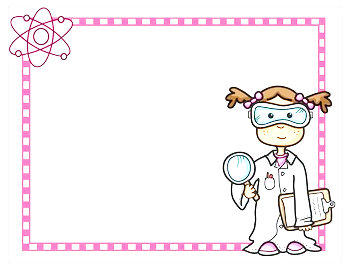 7th Grade
1. PDN Brainstorm
2. Class Brainstorm K/W/L
3. Use information gathered from K/W/L to complete 
       PDN Questions over Photosynthesis

4. Vocabulary Practice/ Quizlet 
Login to www.coachpease.com
Click on 4th 6 Weeks
Click on Photosynthesis Quizlet

5. Exit Ticket
K/W/L Photosynthesis
Name: _____________________
Period: ____